Kako izraditi Play listu
Prijavite se na svoj Google račun
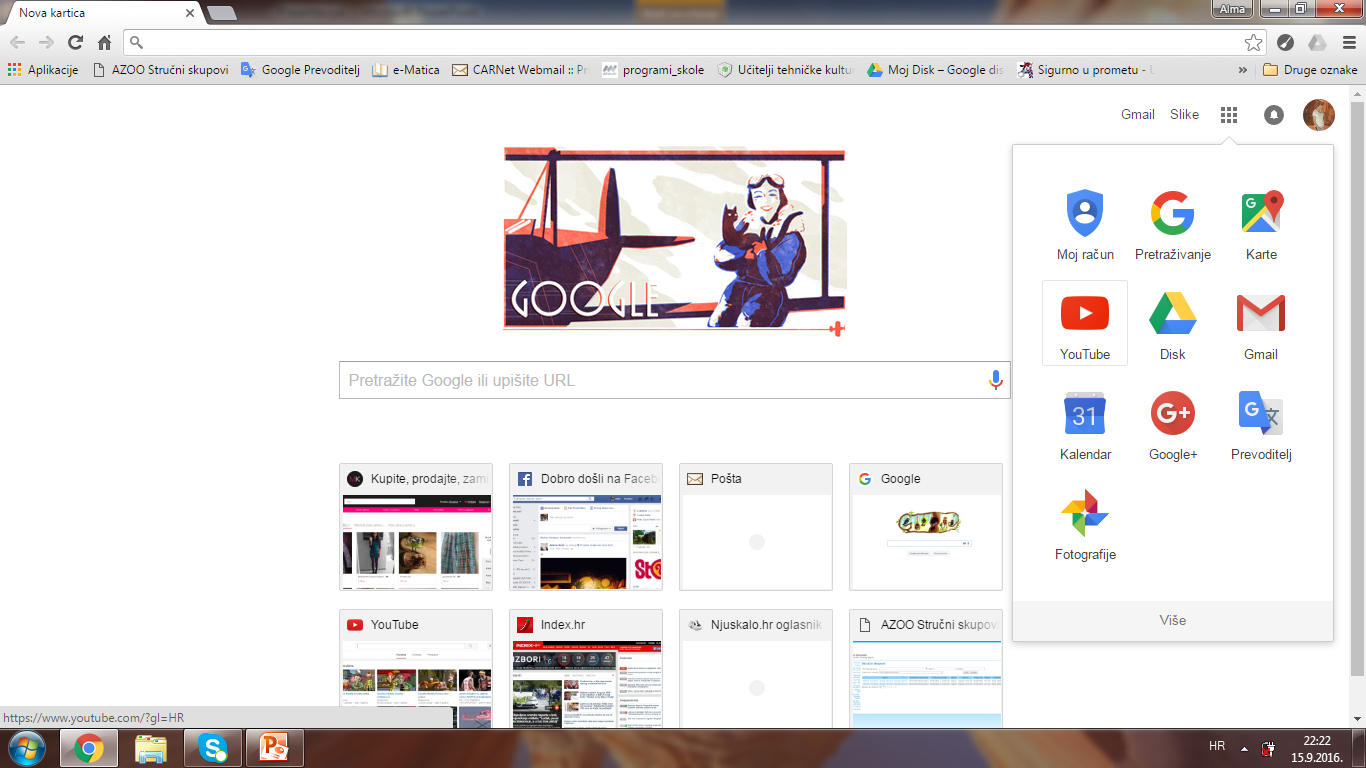 Klikni YouTube
Pronađi željeni video na YouTube
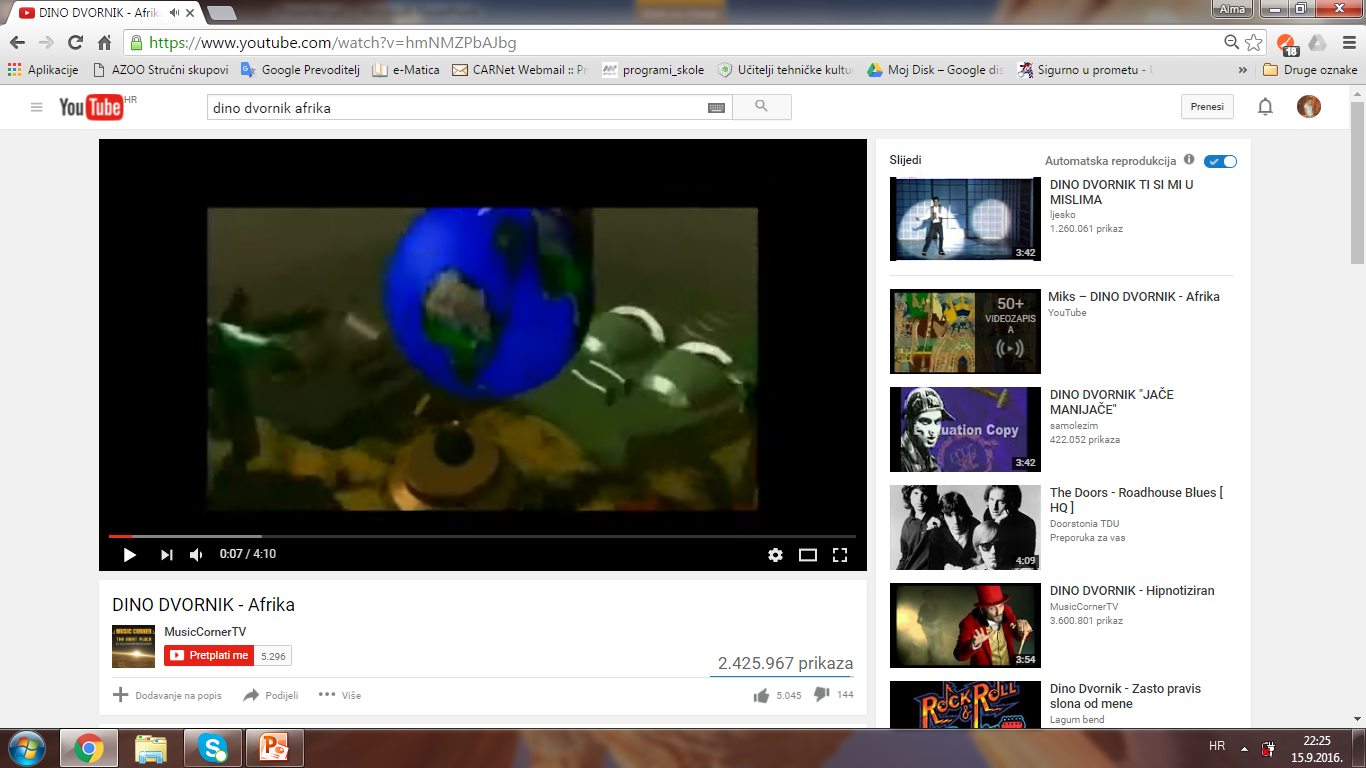 Klikni Dodavanje na popis
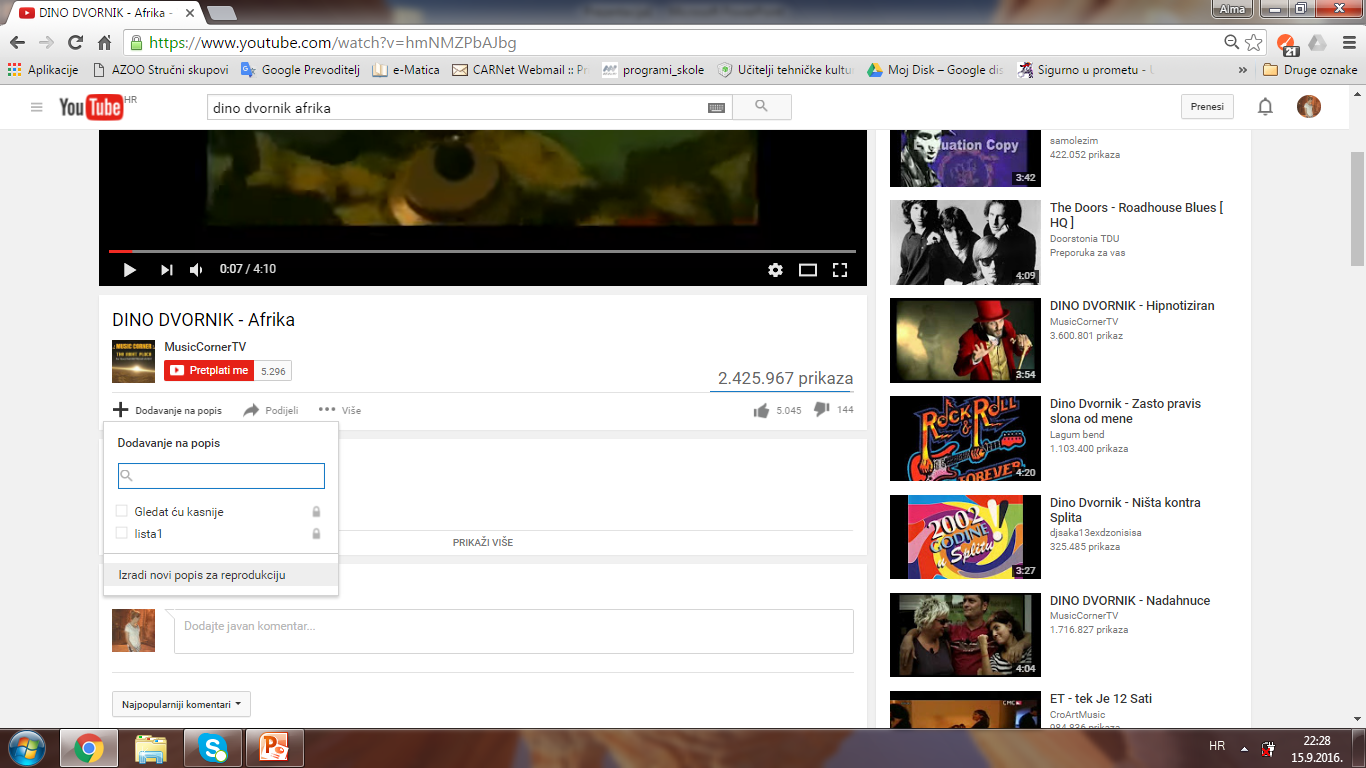 Klikni Izradi novi popis za reprodukciju
Upiši naziv Liste
Odaberi hoće li lista biti javna ili privatna
Klikni Izradi
Dodavanje drugih pjesama u Play listu
Pronađi i Odaberi drugu pjesmu
Klikni Dodavanje na popis
Klikni na naziv liste
Ponovi postupak za onoliko puta koliko pjesama zelis dodati u listu
Pregledavanje liste
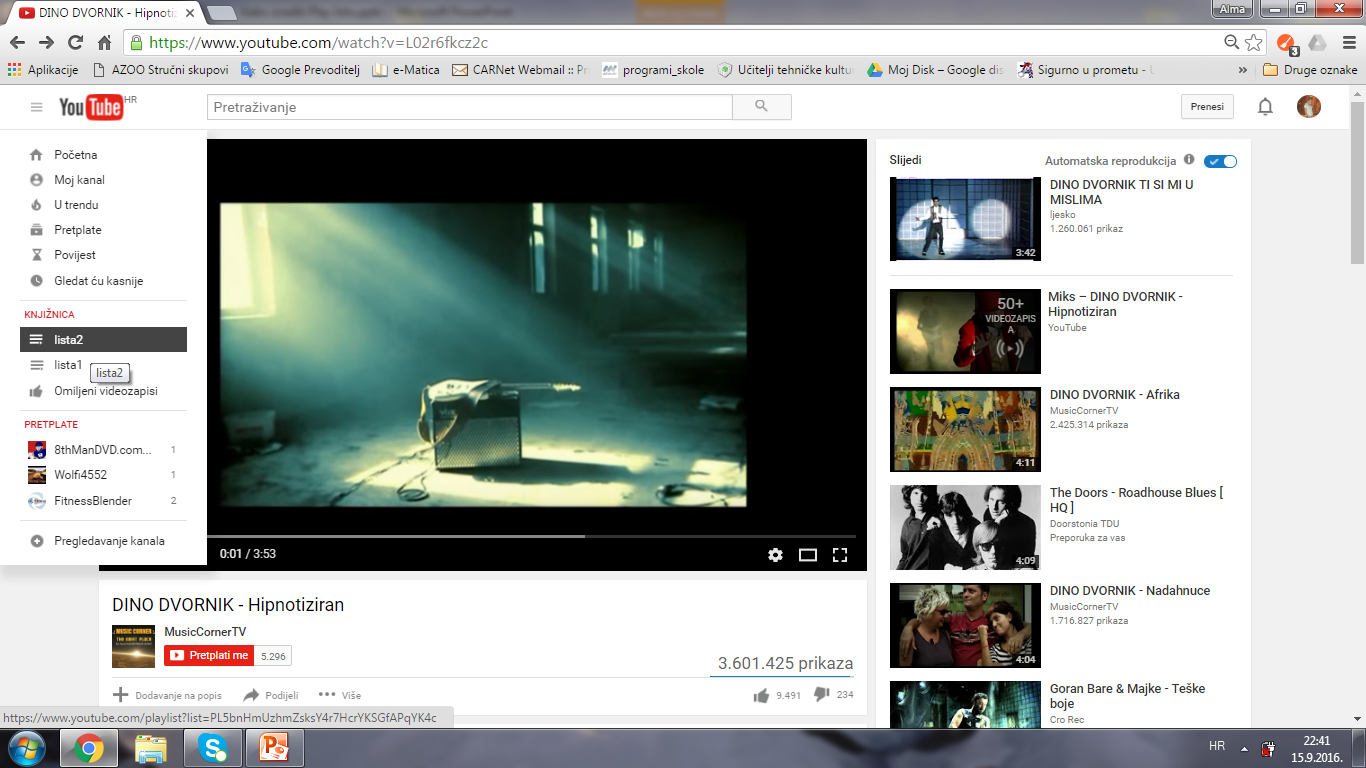 Play lista
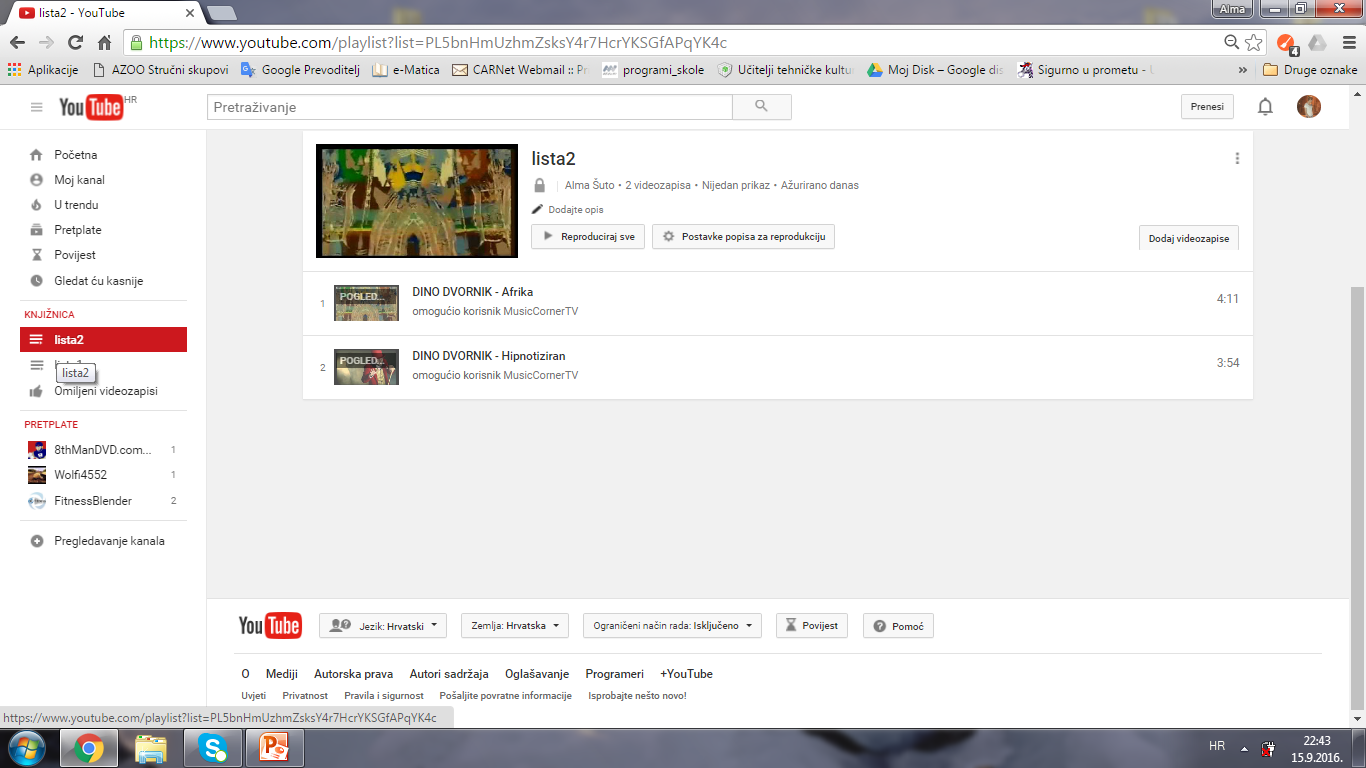